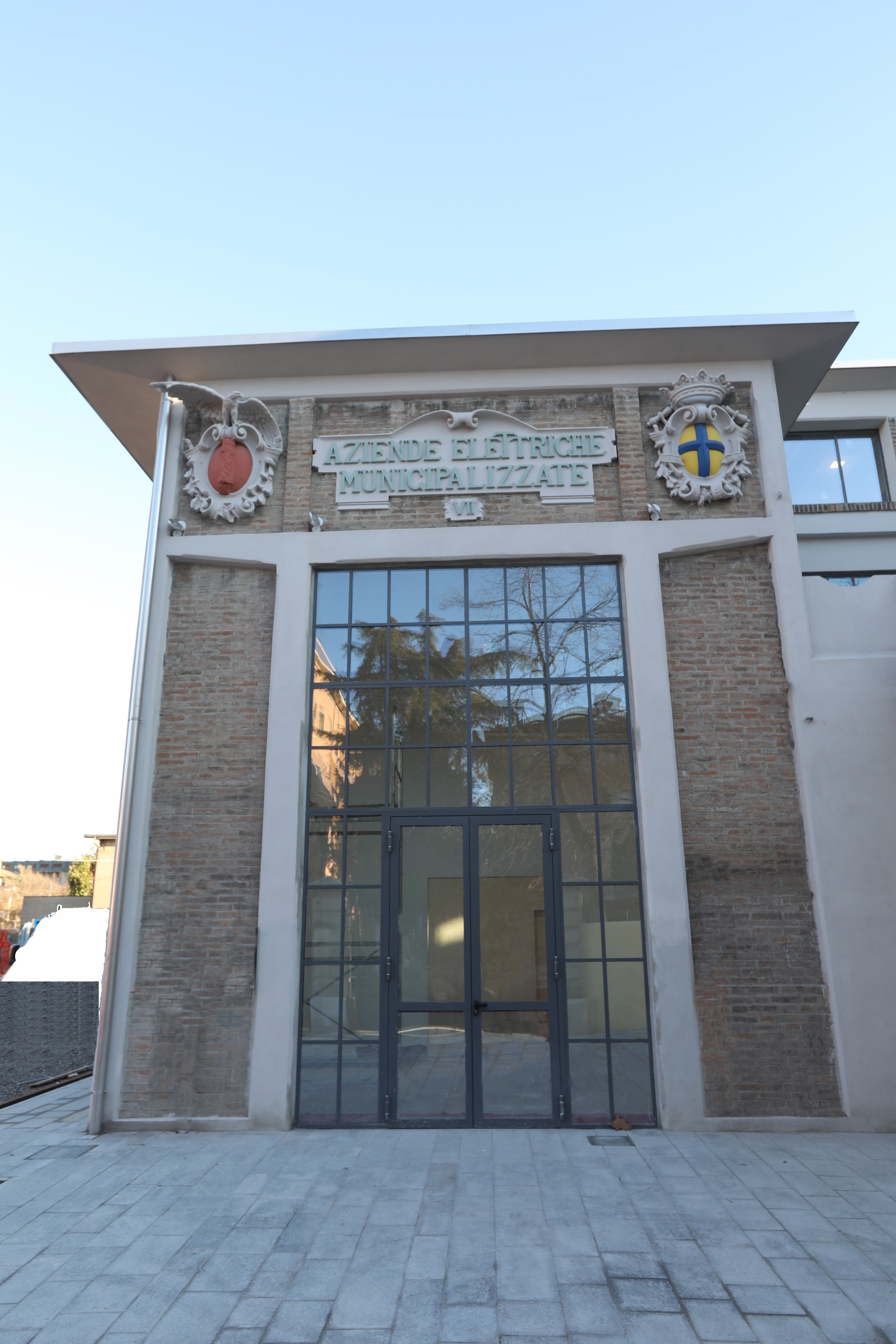 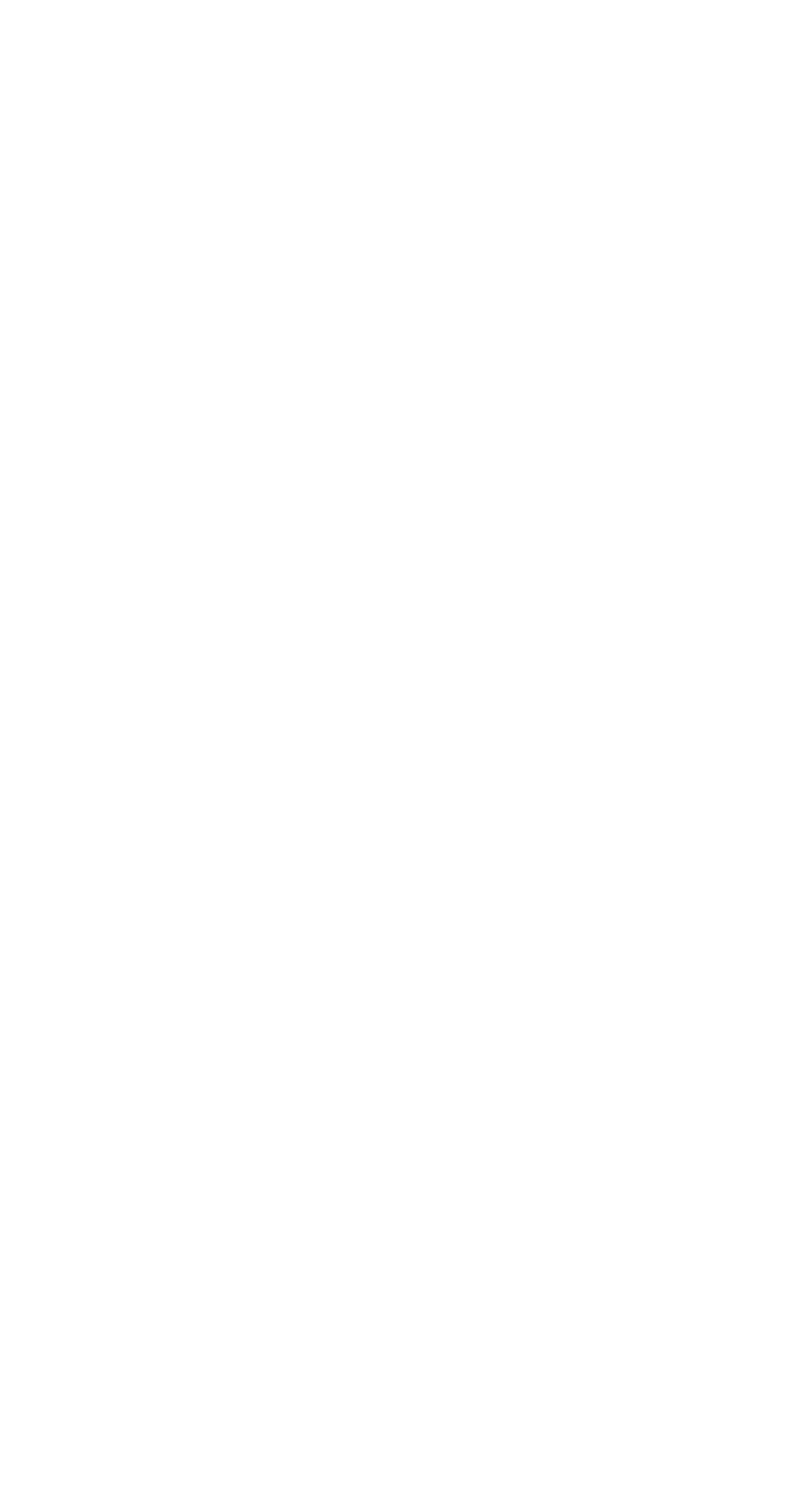 CONVEGNO
GLI ORGANI DELLE SOCIETÀ DI CAPITALI: Aspetti Civili e Penali

Giovedì 3 ottobre 2019 Ore 14:30 – 18:00
Laboratorio Aperto di Modena
Via Buon Pastore 43 – Modena (ex Centrale AEM)
Programma
Registrazione partecipanti

Introduzione
Avv. Antonio Marchesi – Marchesi e Associati Studio Legale

Saluti istituzionali
Giulia Pieretti – Senior Innovation Officer, Laboratorio Aperto
Organismi e modelli di controllo
Avv. Francesco Santi – QL Consulting S.r.l.
Il nuovo codice della crisi d’impresa e dell’insolvenzaAvv.to Antonio Marchesi – Marchesi e Associati Studio Legale
Strumenti assicurativi innovativi a tutela delle imprese e dei loro responsabili
Dott. Vincenzo Aliotta - Director Specialty Financial Risks, Aon 

Coffee break

I compiti degli organi di controllo
Dott. Daniele Redaelli – ODCEC di Milano

Reati societari
Avv.to Emanuele Serlenga – Foro di Torino

Dibattito e conclusioni
14.00

14.15


14.30


14.45


15.15


15.45



16.15

16.45


17.15


17.45
Per informazioni e iscrizioni inviare e-mail all’indirizzo segreteria@marchesi-law.it
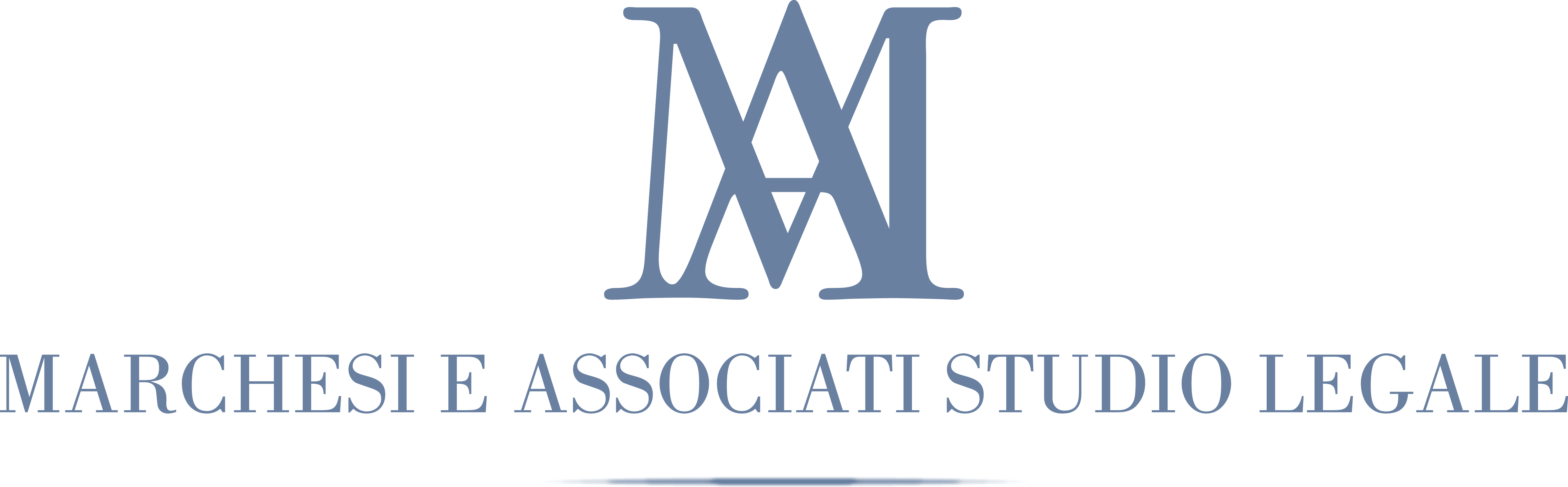 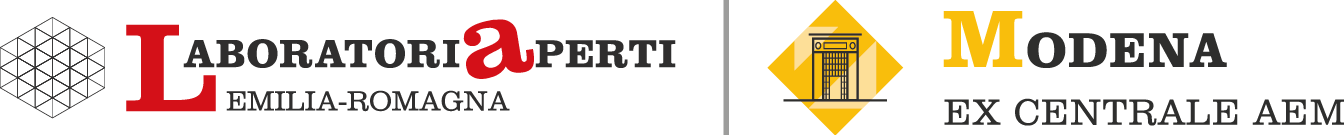 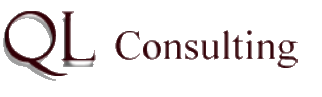 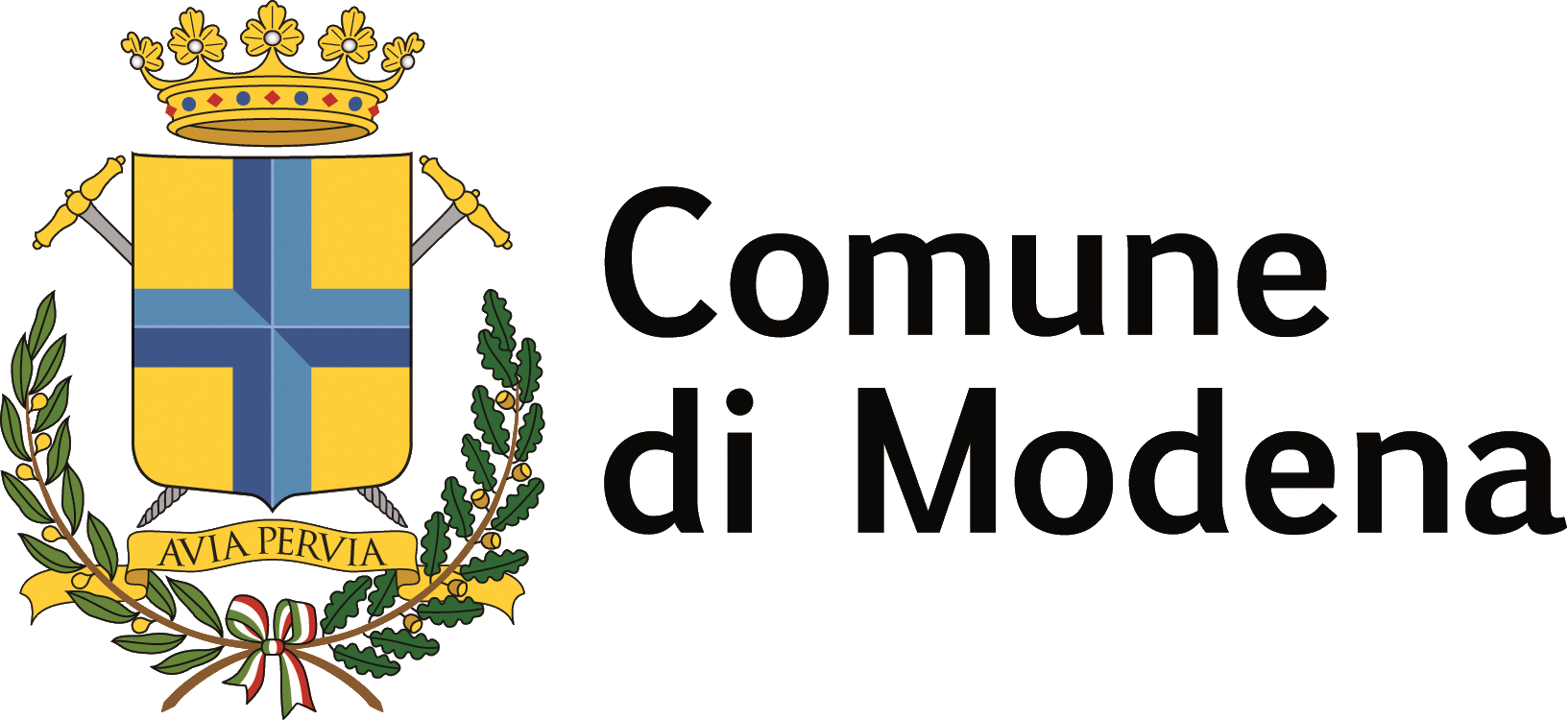 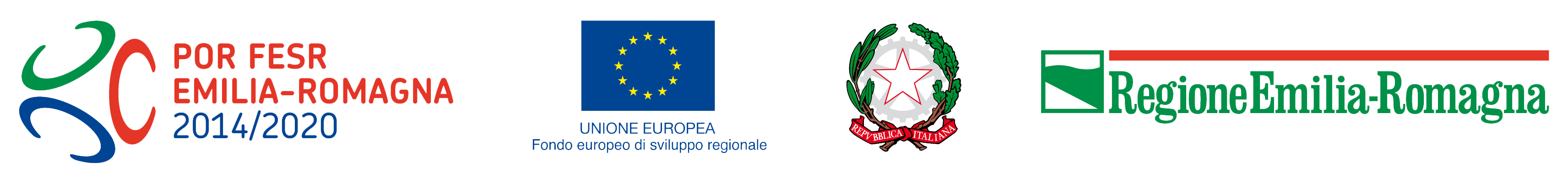 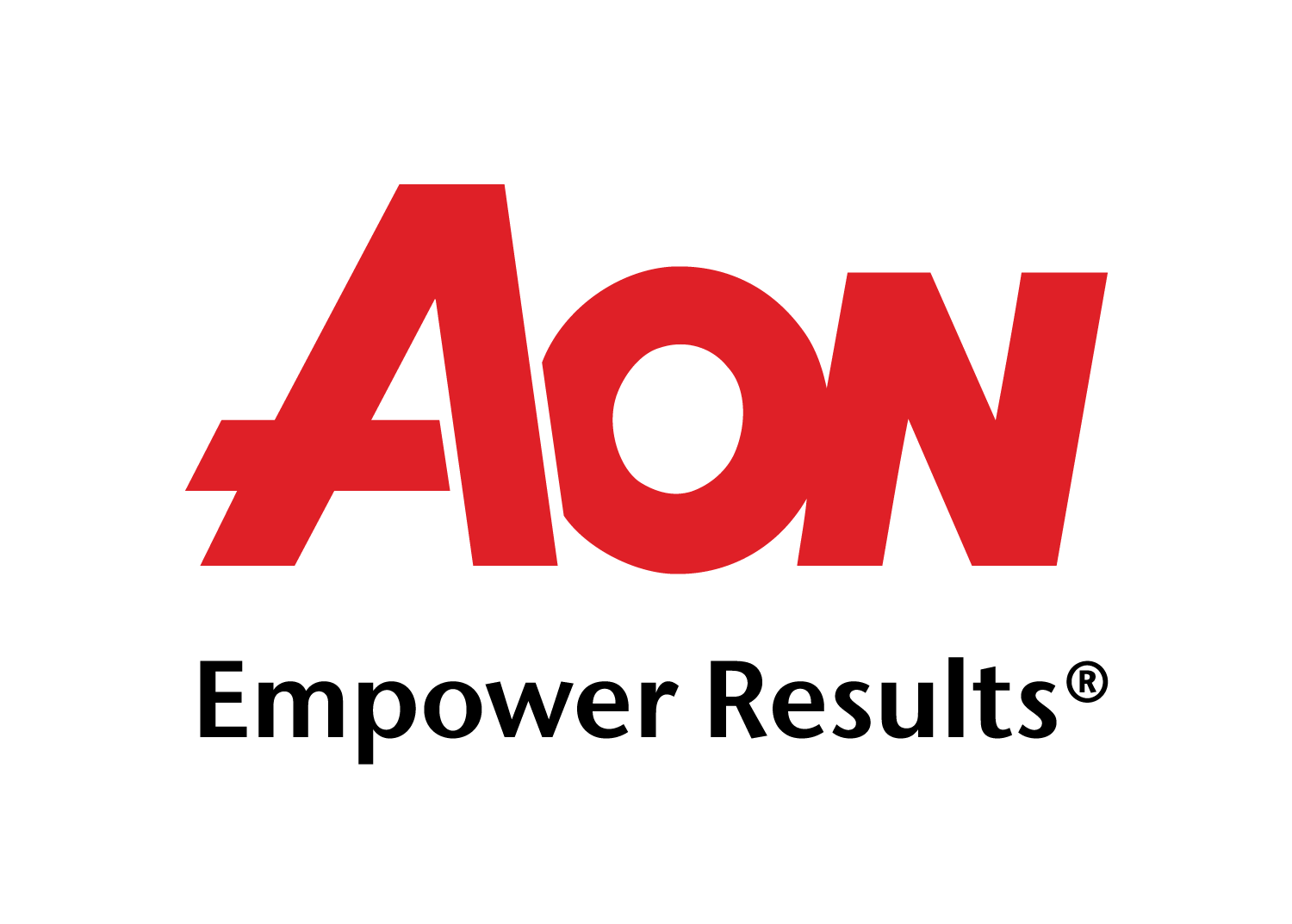 In collaborazione con